算术运算符
二元数学运算符
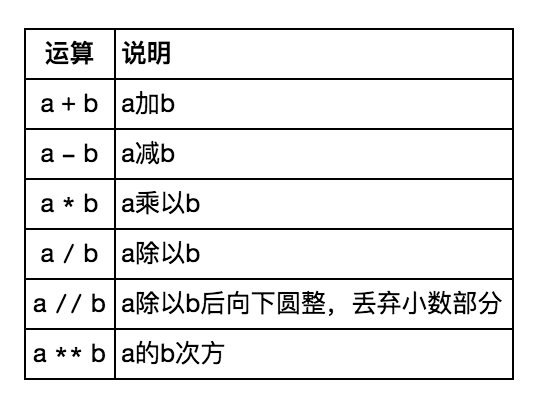 Python 2.x版本与Python 3.x版本（以下简称Python 2和Python 3）的整除是不同的。
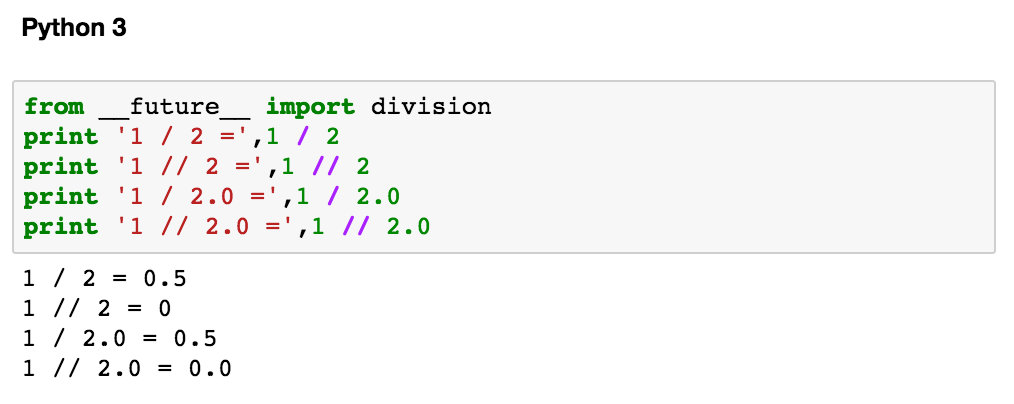 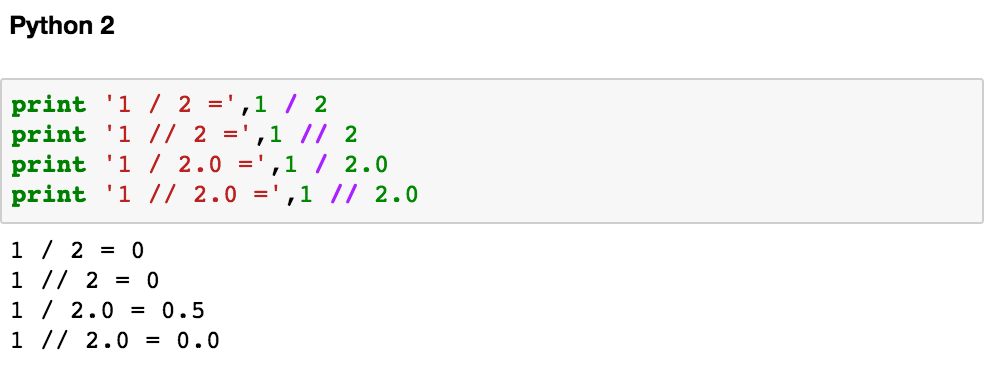 [Speaker Notes: 我们通过导入Python 2内置的`__future__`模块，来使用Python 3中一些与Python 2不兼容的关键字和特性，所以我们想要在Python 2中表现Python 3中的整除，就可以通过`from __future__ import division`实现

Python 2与Python 3整除上的差异在于第一句，Python 2中的“/”与“//”的效果一样，所以Python还提供了一个余数运算“%“。
而在Python 3中的“/”更接近于我们数学上除法的概念。]